La « biologie des régulations » Outil indispensable des médecines complémentaires
Dr. J.Yves Henry
FFMI sarl
Route d’Allaman 30 D2
CH – 1163 Etoy
www.medecine-integree.com
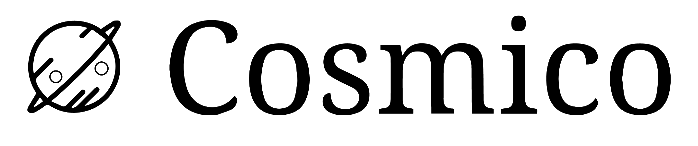 L’approche médicale universitaire est basée sur le regroupement des symptômes en « diagnostic nosologique » (le nom de la maladie) qui conduit à des examens destinés à confirmer ce diagnostic et un traitement standardisé. 

Tout ceci étant résumé dans un petit livre qui trône à présent sur le bureau de chaque médecin : « les références médicales opposables »
hors desquelles, il peut être inquiété !
La médecine universitaire
Le dessous des cartes
Or, ces symptômes sont la manifestation objective de dérèglements biologiques
H. H. RECKEWEG : le « tableau des phases »dès 1955
Le terrain biologique se dégrade plus ou moins vite, selon la solidité génétique (fragilités internes) et sous les coups répétés de diverses contraintes externes (alimentaires, immunitaires, psychologiques)
Or, la biologie précède la clinique
Le BNS (bilan Nutrition-Santé) constitue un bilan de première intention de 12 paramètres sériques qui vont évaluer les constantes et régulations de base du patient aux niveaux immunitaire et métabolique.

Des corrections physiologiques adaptées sont proposées au prescripteur, par le calcul sur des bases de données, et suffisent, dans 2/3 des cas des patients ambulatoires, à faire disparaître les symptômes gênants.
Trois bilans fondamentaux
L’analyse par un spectrophoto-mètre automate de chimie liquide (conditions du vivant)
Le BNT (bilan des neuro-transmetteurs cérébraux) est un bilan ciblé de 6 paramètres urinaires qui vont évaluer l’équilibre des fonctions qui sous-tendent l’humeur et l’activité du patient. Les angoisses, l’insomnie, la dépression et le burn-out en sont les indications principales.
Des corrections physiologiques adaptés (acides aminés précurseurs et phytothérapie ciblée) sont proposés et suffisent, associés à une psychothérapie courte (verbaliser les problèmes), à faire disparaître progressivement les symptômes gênants
Trois bilans fondamentaux
Le bilan des intolérances alimentaires (Imupro-screen) est un dosage sérique des anti-corps contre 22 aliments de base (gluten, laits, œufs, fruits à coque, etc …)
Cette inflammation chronique, induite par le changement de qualité de nos aliments, est typique des douleurs de phase 4 (acidose localisée sur sécheresse tissulaire). Elle va déstabiliser chroniquement les régulations immunitaires, ouvrant la porte aux maladies chroniques …
Trois bilans fondamentaux
La santé par l’adaptation ?
En pratique :
La méthode des BNS et BNT réalise le traitement d’un patient (complexe organique) par des complexes minéraux ou végétaux. Seul l’ordinateur est capable d’intégrer les valeurs biologiques et thérapeutiques pour obtenir des résultats significatifs !Cette démarche a ainsi révélé l’effet merveilleux de certains remèdes naturels, comme le sulfate de Zinc dans les allergies, la teinture de Soucis dans la SEP, le Colza dans la fibromyalgie, la Vanille dans la polyarthrite rhumatoide, l’Onagre dans la neuro-algo-dystrophie … etc.
Limites de ces méthodes
Les BNS/BNT permettent d’optimiser le confort du patient et les résultats à long terme
« Toute nouvelle doctrine traverse trois étapes : on l’attaque d’abord, en la déclarant absurde, puis on admet qu’elle est vraie, évidente, mais insignifiante, enfin, on reconnaît sa véritable importance et ses adversaires revendiquent l’honneur de sa découverte ! » 
(William JAMES)
Bibliographie
“Matière médicale thérapeutique” P. Kollitsch (Masson, 1955)
“L’homotoxicologie” H.H. Reckeweg (Aurelia-Verlag, 1955)
“The serum reactivity test” G. Henshaw (Exposition press 1980)
“La gemmothérapie” Pol Henry (Belgique, 1983)
“Exploitation clinique des profils protéiques” Giraudet, Coudon et Postel (Technicon 1990)
“Le système de la régulation de base” A. Pischinger (Haug 1994)
“Diagnostic précoce par profil protéique” E. Petricoin et coll. (Lancet 2002, 359:572-577)
“La médecine demain ?”  Françoise et J.Y. Henry (IMH, 2013)
Les « MyBioBox »
Les « MyBioBox » (BNS et BNT), kits de prélèvements, sont à votre disposition pour éclairer d’un nouveau regard les pathologies résistantes ou complexes de vos patients …
Un système-expert d’interprétation vous aidera à mieux comprendre les logiques qui se cachent derrière leurs symptômes …
Pour ceux qui souhaitent approfondir ces méthodes, une formation en ligne est à leur disposition (www.medecine-integree.com) et nous organisons régulièrement des formations d’une journée pour vous familiariser avec les différents cas cliniques rencontrés.
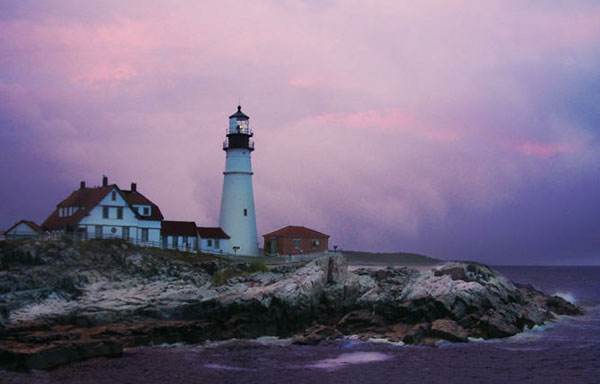 Les Bilans Nutrition – Santé (BNS et BNT)
Des repères objectifs pour comprendre la clinique 
puis élaborer un traitement simple et cohérent